CS 61C: Great Ideas in Computer Architecture (Machine Structures)More MIPS Machine Language
Instructors:Randy H. Katz
David A. Patterson
http://inst.eecs.Berkeley.edu/~cs61c/sp11
6/29/2011
Spring 2011 -- Lecture #6
1
Levels of Representation/Interpretation
temp = v[k];
v[k] = v[k+1];
v[k+1] = temp;
High Level LanguageProgram (e.g., C)
Compiler
Anything can be representedas a number, i.e., data or instructions
lw	  $t0, 0($2)
lw	  $t1, 4($2)
sw	  $t1, 0($2)
sw	  $t0, 4($2)
Assembly  Language Program (e.g., MIPS)
Assembler
0000 1001 1100 0110 1010 1111 0101 1000
1010 1111 0101 1000 0000 1001 1100 0110 
1100 0110 1010 1111 0101 1000 0000 1001 
0101 1000 0000 1001 1100 0110 1010 1111
Machine  Language Program (MIPS)
Machine Interpretation
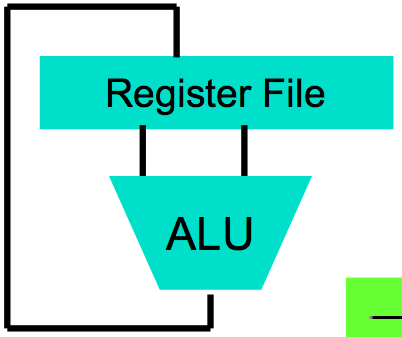 Hardware Architecture Description(e.g., block diagrams)
Architecture Implementation
Logic Circuit Description(Circuit Schematic Diagrams)
6/29/2011
Spring 2011 -- Lecture #6
2
Agenda
Support for Strings
Administrivia
Implementing Functions In MIPS
Break
Calling Conventions
Summary
6/29/2011
Spring 2011 -- Lecture #6
3
Strings: C vs. Java
C: each char is 8-bit ASCII. Deal with 1 byte at a time.
Java: 16-bit UNICODE (a much larger character vocabulary). Deal with 2 bytes at a time.
6/29/2011
Spring 2011 -- Lecture #5
4
Support for Characters and Strings
Load a word, use andi to isolate byte
	lw   $s0,0($s1)
	andi $s0,$s0,255 # Zero everything but last 8 bits
RISC Design Principle: “Make the Common Case Fast”—Many programs use text: MIPS hasload byte instruction (lb)
	lb $s0,0($s1)
Also store byte instruction (sb)
6/29/2011
Spring 2011 -- Lecture #5
5
byteloaded
…is copied to “sign-extend”
This bit
Loading, Storing bytes
What do with other 24 bits in the 32 bit register?
lb: sign extends to fill upper 24 bits




Normally don’t want to sign extend chars
 MIPS instruction that doesn’t   sign extend when loading bytes:
 load byte unsigned (lbu)
xxxx xxxx xxxx xxxx xxxx xxxx
x
zzz zzzz
Support for Characters and Strings
MIPS also provides fast support for Unicode:

load halfword instruction (lh)
	lh $s0,0($s1)
There’s also load halfword unsigned (lhu)
store halfword instruction (sh)sh $s0,0($s1)
6/29/2011
Spring 2011 -- Lecture #5
7
MIPS Signed vs. Unsigned – Three Different Meanings!
MIPS terms Signed/Unsigned “overloaded”:
Do/Don't sign extend
(lb, lbu, lh, lhu)
Do/Don't overflow 
(add, addi, sub, mult, div)
(addu, addiu, subu, multu, divu)
Do signed/unsigned compare
(slt, slti/sltu, sltiu)
What Do We Know Now?
Arithmetic
add, addi, addu, addiu, sub, subu, and, andi, or, ori, sll, slr, slt, slti, sltiu!
Data Transfer
lw, sw, lb, lbu, sb, lh, lhu, sh!
Branches and Jumps
bne, beq, j
6/29/2011
Spring 2011 -- Lecture #6
9
Agenda
Support for Strings
Administrivia
Implementing Functions In MIPS
Break
Calling Conventions
Summary
6/29/2011
Spring 2011 -- Lecture #6
10
Administrivia
HW2 Posted.
Remember, it’s big!
Project 1 posted by tomorrow, due 7/10.
No homework that week.
Lab 4 is up.
Please vote on times for Midterm and Final, and tell us any conflicts you have.
Survey linked on Piazza, emailed out.
6/29/2011
Spring 2011 -- Lecture #4
11
Agenda
Support for Strings
Administrivia
Implementing Functions In MIPS
Break
Calling Conventions
Summary
6/29/2011
Spring 2011 -- Lecture #6
12
Functions in C
void foo() {
			int i,j;
			i = factorial(10); 
			...
			j = factorial(25);
		}

		int factorial(int n) {
			if (n<1) return 1;
			return n*factorial(n-1);
		}
Functions have their own local storage
Functions can be called from multiple places.
We pass arguments to functions, and functions return values
Functions can call other functions, even themselves!
6/29/2011
Spring 2011 -- Lecture #6
13
Six Fundamental Steps in Calling a Function
Put parameters in a place where function can access them
Transfer control to function
Acquire (local) storage resources needed for function
Perform desired task of the function
Put result value in a place where calling program can access it and restore any registers you used
Return control to point of origin, since a function can be called from several points in a program
6/29/2011
Spring 2011 -- Lecture #6
14
MIPS Registers for Function Calls
Registers way faster than memory, so use registers
$a0–$a3: four argument registers to pass parameters
$v0–$v1: two value registers to return values
$ra: one return address register that saves where a function is called from.
Including $s and $t registers, we now know 26 of 32 registers!
6/29/2011
Spring 2011 -- Lecture #6
15
MIPS Instructions for Function Calls
Invoke function: jump and link instruction (jal)
“link” means storing the location of the calling site.
Jumps to label and simultaneously saves the location of following instruction in register $ra
		jal ProcedureAddress
Return from function: jump register instruction (jr) 
Unconditional jump to address specified in register
		jr $ra
6/29/2011
Spring 2011 -- Lecture #6
16
Function Call Example (1/4)
... sum(a,b);... /* a,b:$s0,$s1 */int sum(int x, int y) {	return x+y;}
 address (shown in decimal)1000 1004 1008 1012 1016 …2000 2004
C
MIPS
In MIPS, all instructions are 4 bytes, and stored in memory just like data. So here we show the addresses of where the programs are stored.
Function Call Example (2/4)
... sum(a,b);... /* a,b:$s0,$s1 */int sum(int x, int y) {	return x+y;}
 address (shown in decimal)1000 add  $a0,$s0,$zero  # x = a1004 add  $a1,$s1,$zero  # y = b 1008 addi $ra,$zero,1016 # $ra=10161012 j    sum 		  		  # jump to sum1016 …2000 sum: add $v0,$a0,$a12004 jr   $ra	       # new instruction
C
If we didn’t have jal…
MIPS
Function Call Example (3/4)
... sum(a,b);... /* a,b:$s0,$s1 */int sum(int x, int y) {	return x+y;}
 address (shown in decimal)1000 add  $a0,$s0,$zero  # x = a1004 add  $a1,$s1,$zero  # y = b 1008 jal  sum 	# $ra = 1012 , goto sum1012 …2000 sum: add $v0,$a0,$a12004 jr   $ra	       # new instruction
C
MIPS
Function Call Example (4/4)
... sum(a,b);... /* a,b:$s0,$s1 */int sum(int x, int y) {	return x+y;}
 



	

	2000 sum: add $v0,$a0,$a12004 jr   $ra	   # new instruction
C
Question: Why use jr here? Why not use j?
Answer: sum might be called by many places, so we can’t return to a fixed place. The calling proc to sum must be able to say “return here” somehow.
MIPS
Notes on Functions
Calling program (caller) puts parameters into registers $a0-$a3 and uses jal X to invoke X (callee)
Must have register in computer with address of currently executing instruction
Instead of Instruction Address Register (better name), historically called Program Counter (PC)
It’s a program’s counter, it doesn’t count programs!
Doesn’t count as one of the 32 we’ve mentioned.
jal puts (PC+4) into $ra (then jumps to label)
jr $ra puts address inside $ra into PC
6/29/2011
Spring 2011 -- Lecture #6
21
What If a Function Calls another Function?
Would overwrite $ra
Might also need to reuse other registesrs
What is the solution?
Save $ra (and anything else that might be needed later) on the stack!
$sp register contains pointer to current bottom of stack.
6/29/2011
Spring 2011 -- Lecture #6
22
Space for saved procedure information
$sp 
stack
pointer
Explicitly created space, i.e., malloc()
Variables declared once per program; e.g., globals
Code
Static
Heap
Stack
Program
Recall: Memory Layout
¥
Address->
0
Example: sumSquare
int sumSquare(int x, int y) {	  return mult(x,x)+ y;
}
Call to mult will overwrite $ra, must save it.
Need to reuse $a1 to pass second argument to mult, but need current value (y) later. Must save $a1.
To save something to stack, move $sp down required amount and fill the space it’s created.
6/29/2011
Spring 2011 -- Lecture #6
24
Example: sumSquare
int sumSquare(int x, int y) {	return mult(x,x)+ y; }
sumSquare:
			addi $sp,$sp,-8    # make space on stack
			sw $ra, 4($sp)     # save ret addr
			sw $a1, 0($sp)     # save y
			add $a1,$a0,$zero  # set 2nd mult arg
			jal mult           # call mult
			lw $a1, 0($sp)     # restore y	
			add $v0,$v0,$a1    # ret val = mult(x,x)+y
			lw $ra, 4($sp)     # get ret addr
			addi $sp,$sp,8     # restore stack
			jr $ra
mult: ...
“push”
“pop”
Basic Structure of a Function
func_label: addi $sp,$sp, -framesizesw $ra, framesize-4($sp) save other regs if need be		  

		...   


restore other regs if need belw $ra, framesize-4($sp) 
addi $sp,$sp, framesize jr $ra
Prologue
ra
Body            (call other functions…)
stack
Epilogue
Local Variables and Arrays
Any local variables the compiler cannot assign to registers will be allocated as part of the stack frame.
Locally declared arrays and structs are also allocated as part of the stack frame.
Stack manipulation is same as before: move stack pointer down an extra amount, use the space it created as storage.
6/29/2011
Spring 2011 -- Lecture #6
27
Stack Before, During, After Call
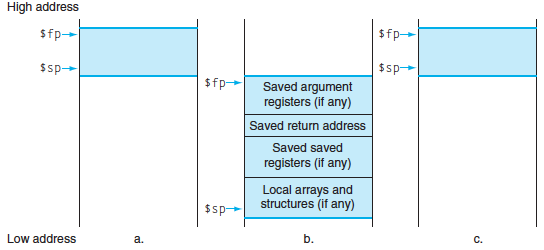 6/29/2011
Spring 2011 -- Lecture #6
28
Agenda
Support for Strings
Administrivia
Implementing Functions In MIPS
Break
Calling Conventions
Summary
6/29/2011
Spring 2011 -- Lecture #6
29
Agenda
Support for Strings
Administrivia
Implementing Functions In MIPS
Break
Calling Conventions
Summary
6/29/2011
Spring 2011 -- Lecture #6
30
MIPS Registers
The constant 0				$0			$zero		Reserved for Assembler	$1			$at		Return Values				$2-$3		$v0-$v1		Arguments					$4-$7		$a0-$a3		Temporary					$8-$15		$t0-$t7		Saved						$16-$23	$s0-$s7		More Temporary			$24-$25	$t8-$t9		Used by Kernel			$26-27		$k0-$k1		Global Pointer				$28		$gp		Stack Pointer				$29		$sp		Frame Pointer				$30		$fp		Return Address			$31		$ra
				Already discussed                     Not yet
(From MIPS green sheet)Use names for registers -- code is clearer!
Register Conventions (1/4)
CalleR: the calling function
CalleE: the function being called
When callee returns from executing, the caller needs to know which registers may have changed and which are guaranteed to be unchanged.
Register Conventions: A set of generally accepted rules as to which registers will be unchanged after a procedure call (jal) and which may be changed.
Register Conventions (2/4) – saved
$0: No Change.  Always 0.
$s0-$s7: Restore if you change. Very important, that’s why they’re called saved registers.  If the callee changes these in any way, it must restore the original values before returning.
$sp: Restore if you change. The stack pointer must point to the same place before and after the jal call, or else the caller won’t be able to restore values from the stack.
HINT -- All saved registers start with S!
Register Conventions (3/4) – volatile
$ra: Can Change. The jal call itself will change this register. Caller needs to save on stack if nested call. 
$v0-$v1: Can Change.  These will contain the new returned values. 
$a0-$a3: Can change.  These are volatile argument registers. Caller needs to save if they are needed after the call.
$t0-$t9: Can change.  That’s why they’re called temporary: any procedure may change them at any time. Caller needs to save if they’ll need them afterwards.
Register Conventions (4/4)
What do these conventions mean?
If function R calls function E, then function R must save any temporary registers that it may be using onto the stack before making a jal call.
Function E must save any S (saved) registers it intends to use before garbling up their values
Remember: caller/callee need to save only temporary/saved registers they are using, not all registers.
Where is the Stack in Memory?
MIPS convention
Stack starts in high memory and grows down
Hexadecimal : 7fff fffchex
MIPS programs (text segment) in low end
0040 0000hex
static data segment (constants and other static variables) above text for static variables
MIPS convention global pointer ($gp) points to static
Heap above static for data structures that grow and shrink ; grows up to high addresses
6/29/2011
Spring 2011 -- Lecture #6
36
MIPS Memory Allocation
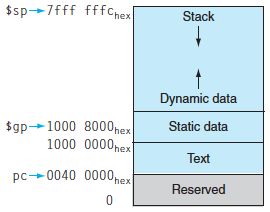 6/29/2011
Spring 2011 -- Lecture #6
37
And in Conclusion, …
MIPS instructions and conventions for implementing functions.
Jump and link (jal) invokes, jump register (jr $ra) returns
Registers $a0-$a3 for arguments, $v0-$v1 for return values
Register conventions determine responsibilities of Caller and Callee for preserving values of registers.
Stack for spilling registers, saving return address, local variables
6/29/2011
Spring 2011 -- Lecture #6
38